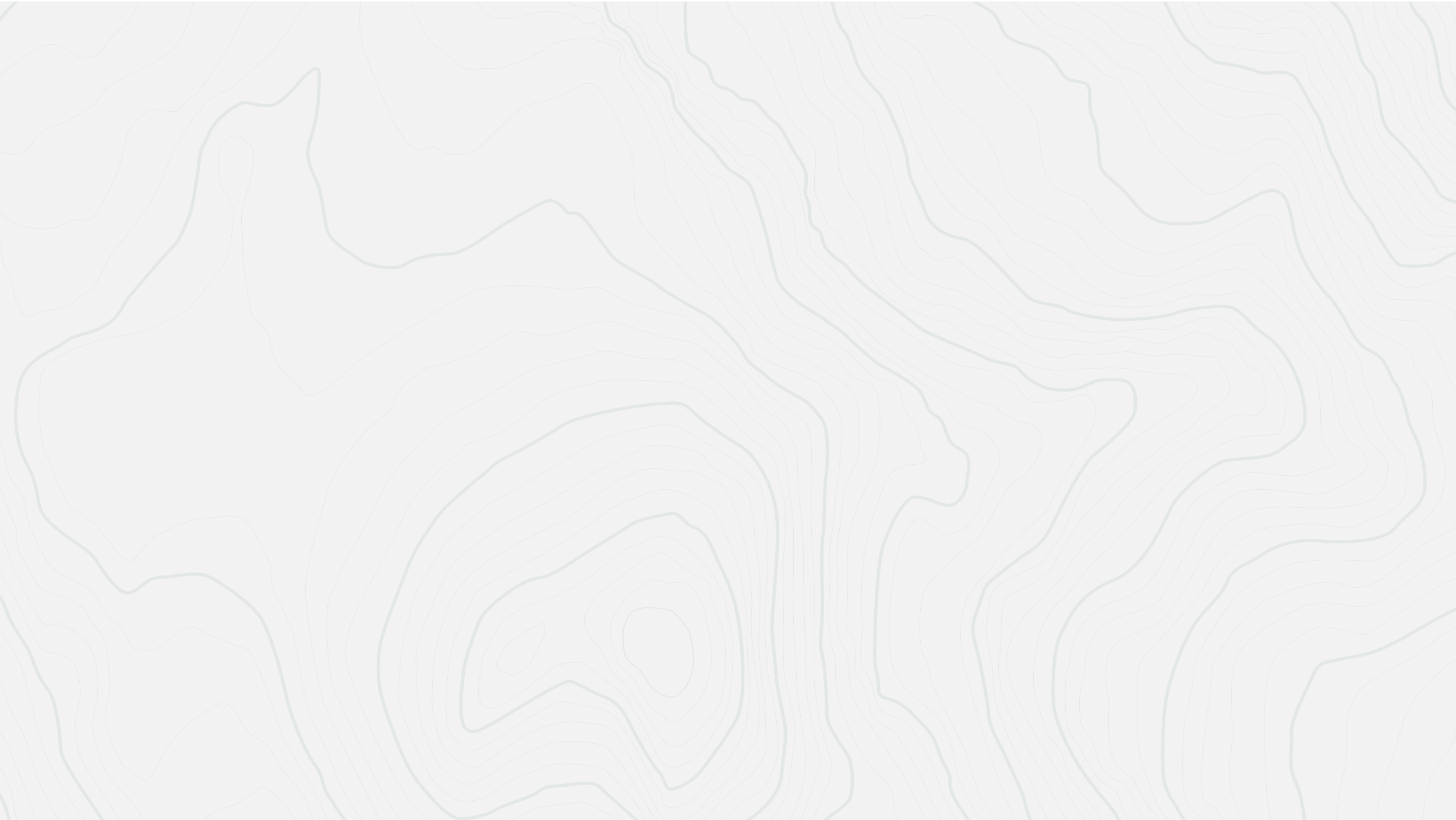 CADENA DE IMPACTOS
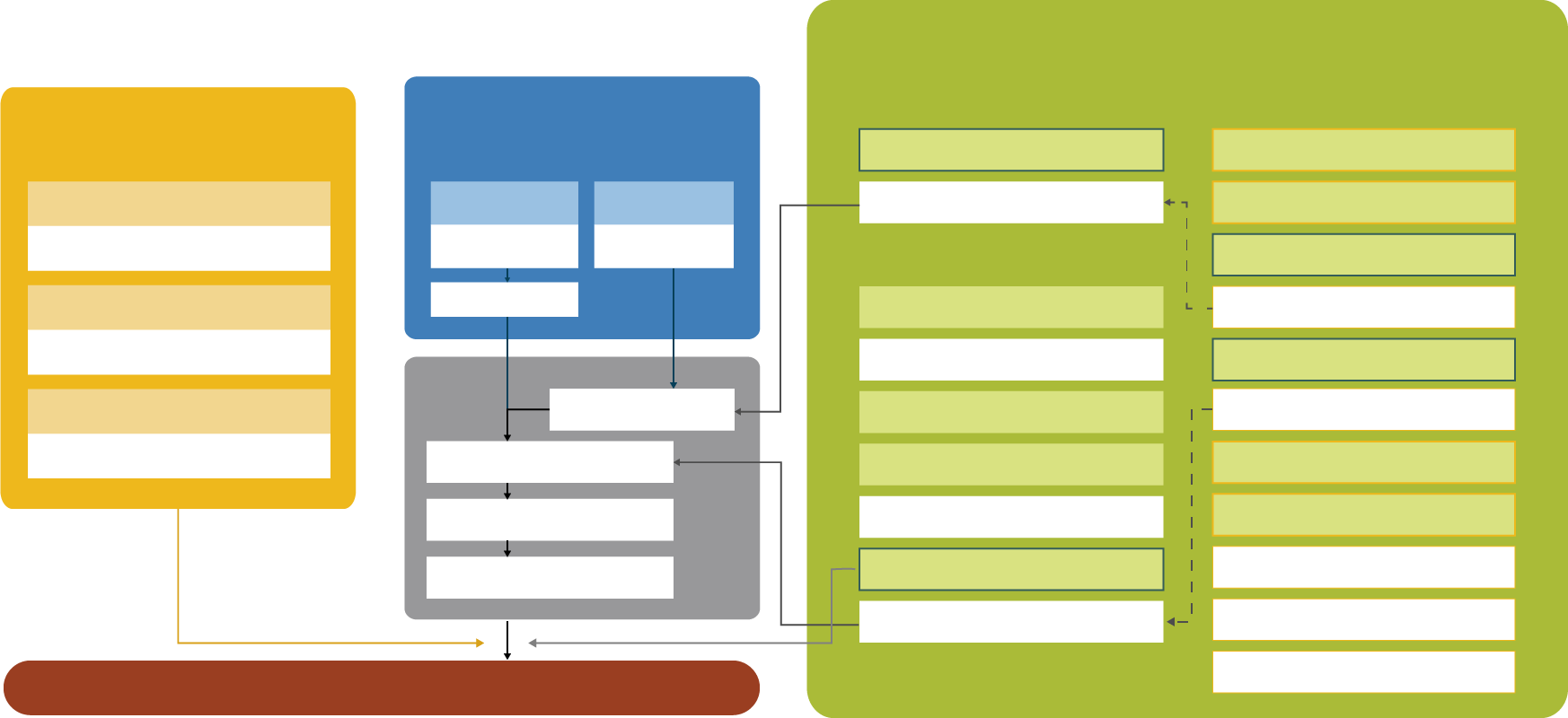 VULNERABILIDAD
CAPACIDAD
SENSIBILIDAD
EXPOSICIÓN
AMENAZA
Cultivos de ...
…
…
RIESGO DE ... POR PRESENCIA DE ... PARA...
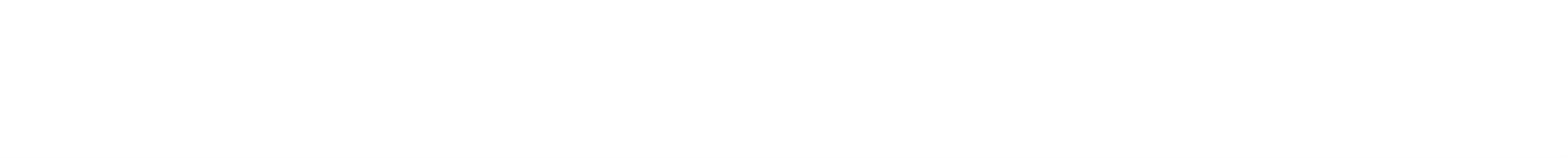 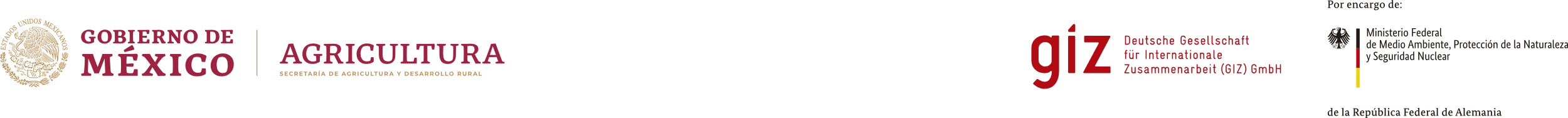